International trade
And markets
Learning Objectives:
INTERNATIONAL TRADE AND ACCESS TO MARKETS
Students understand the issues which can result from differential access to trade markets and the impacts on economic and societal well-being.

 Students can identify a number of strategies that seek to deal with these issues, in particular:
Fair trade over free trade

Students are able to describe world trade for a food commodity  (bananas) and/or manufactured product.
KEY WORDS:
Free trade
Fair trade
Ethical Investment
Banana trade wars
Fair trade and ethical investment
Define the term ‘Fair trade’
Discuss alternative trading organisations:
Cafedirect OR
Traidcraft
Why are these organisations viewed as more ethical?
How does Fairtrade differ to Free trade?
introduction
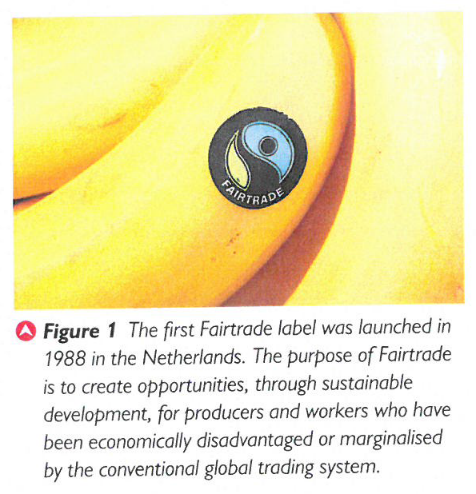 https://www.youtube.com/watch?v=JoIZWd2q2Ec
Fair Trade
We source our Fairtrade bananas from farmers in Central & South America, the Caribbean and West Africa. 
Fairtrade premiums are crucial to many smallholder farmers and workers who would otherwise see their livelihoods threatened by global competition.
Fairtrade is about better prices, decent working conditions, local sustainability, and fair terms of trade for farmers and workers in the developing world. By requiring companies to pay sustainable prices (which must never fall lower than the market price), Fairtrade addresses the injustices of conventional trade, which traditionally discriminates against the poorest, weakest producers. It enables them to improve their position and have more control over their lives.
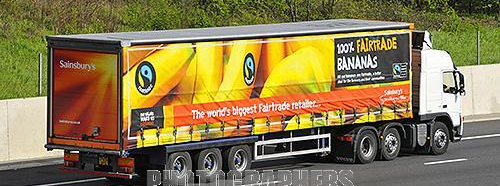 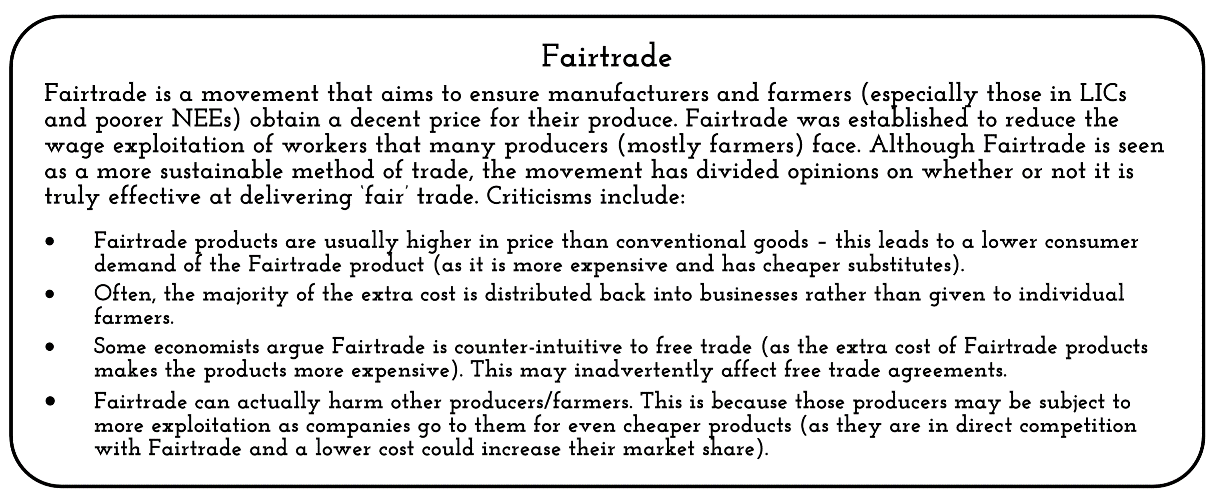 https://www.youtube.com/watch?time_continue=15&v=PLKTGWH398Q&feature=emb_logo
Free Trade or Fair Trade?
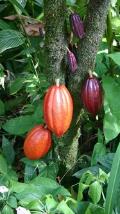 Why are many countries against Free Trade?
Research an example of how Fair Trade has helped people in LEDCs
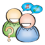 Free TRade or Fair Trade?
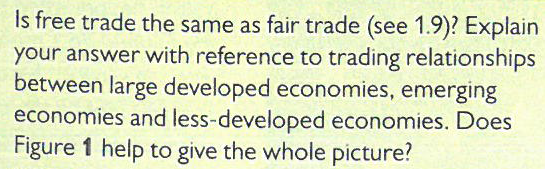 Fair TRade – Geofile
Define Fairtrade
Discuss alternative trading organisations:
E.g. Traidcraft (www.traidcraft.co.uk) Traidcraft Tea Story: https://www.youtube.com/watch?v=1Ssz_WtHiQk 
What are the aims of Traidcraft?
Summarise the role of Traidcraft in Kenya
Why is an organization like Traidcraft viewed as more ethical?
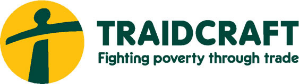 Geofile Online: Fair TRade No 499
Complete Questions 1-5 on the back of the Geofile
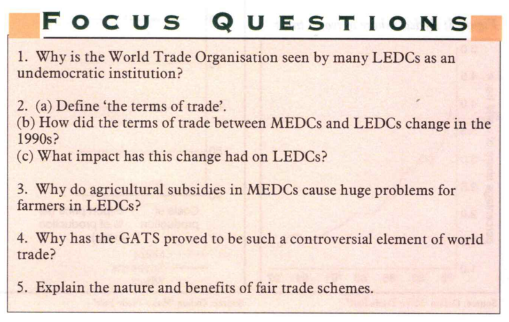 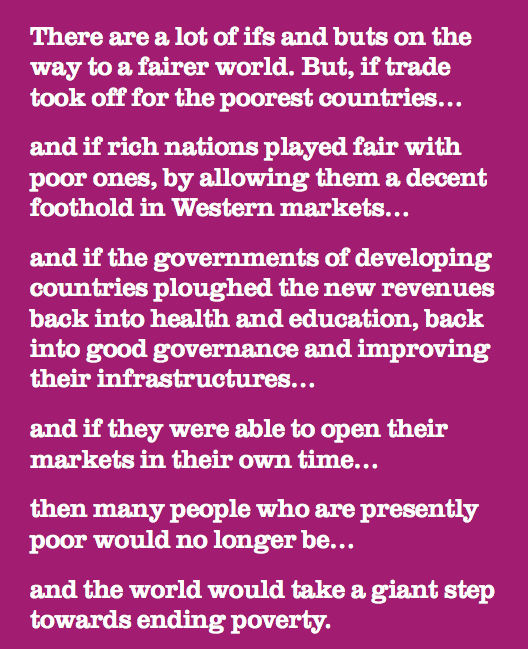 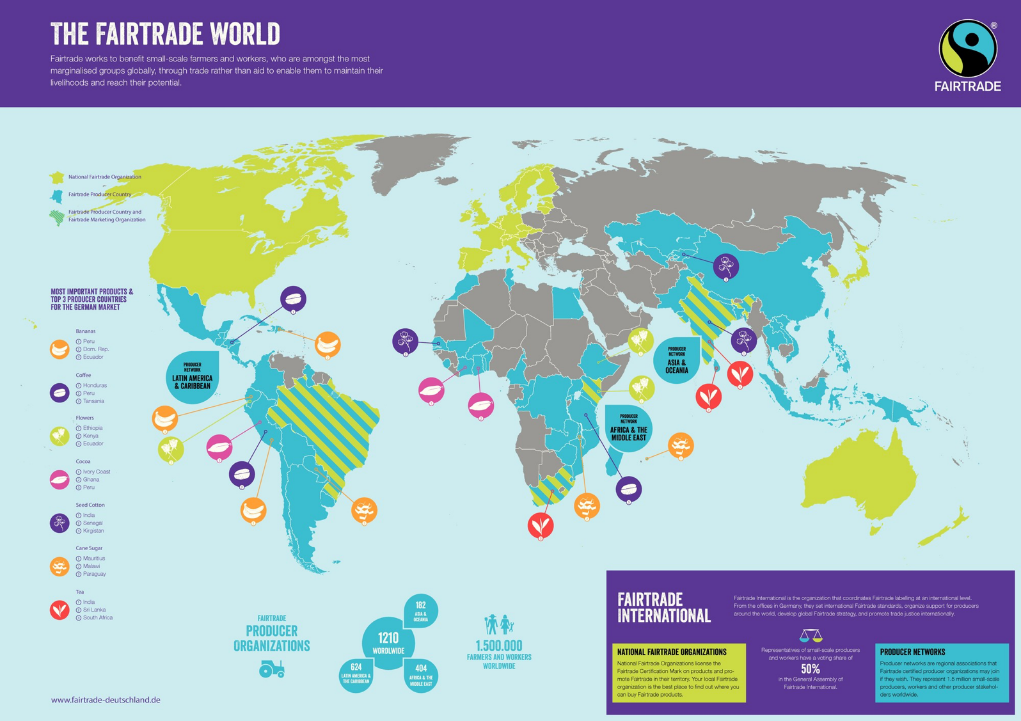 RESEARCH TASK: World trade in one food commodity or one manufacturing product
Build a case study on the global trade of a food commodity or manufactured product. Make sure you consider/answer the following:
Cash crops such as bananas, coffee and cocoa have great discussion potential here due to their production largely focused in LICs. 
Make sure you include a map of global trade for your product – trade patterns
Describe world trade for your food commodity and/or manufactured product where does the commodity come from (where is it grown?)and where does it travel to (export to)? (See next slide) Can you draw a diagram or map the chain of production – distribution -consumption
 Which countries and/or trade agreements are responsible for and involved in world trade of your food commodity or manufactured product, and why
Are there any barriers to trade or conflicts around trade in your choice of food commodity or manufactured product?
What are trade wars? Are they relevant to your chosen food commodity or manufactured product?
How are companies trying to resolve these issues?
Resources for research: see final section in your booklet for resources. You can research this as a small group.
Research
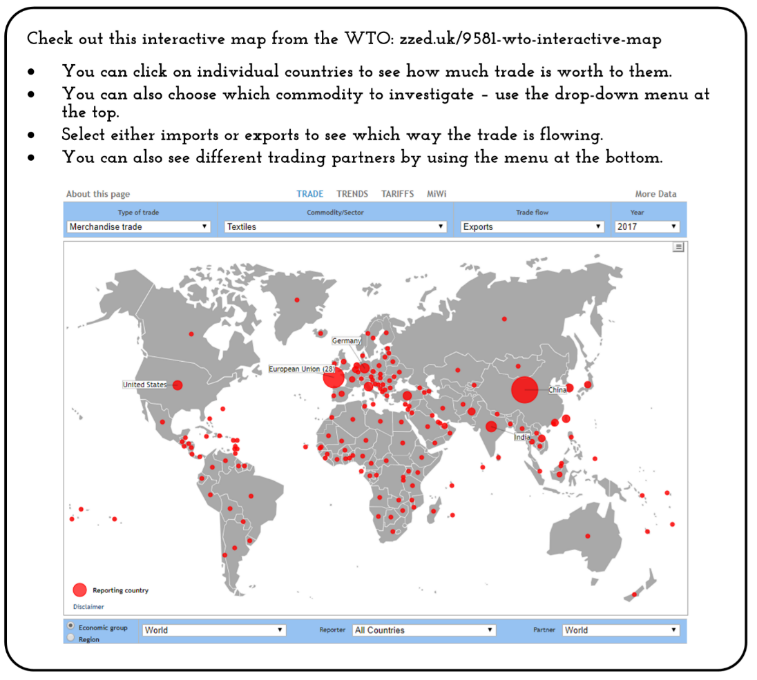 Use the website to investigate trade in your food commodity
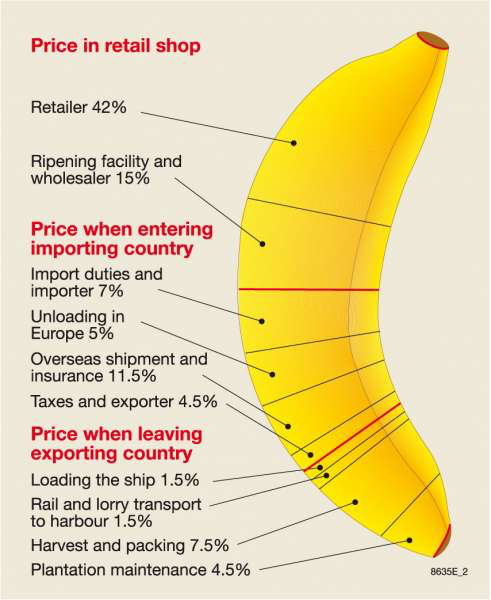 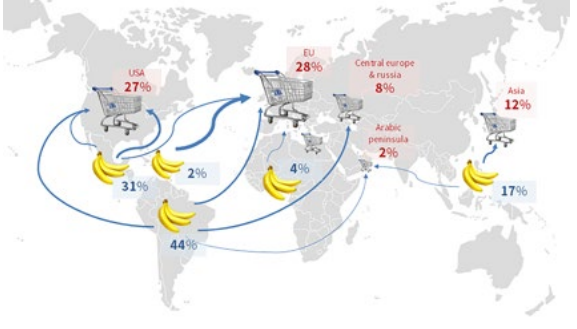 review questions
Explain the pattern and processes involved in the world trade of one food commodity or one manufacturing product (6 marks)




Finally, complete the questions on page 33 in the Oxford Textbook
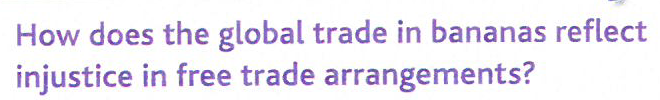 REsources
https://www.fairtrade.org.uk/Buying-Fairtrade for different food commodities
Pre-work/Homework
Using Hodder textbook p306-308 produce a mind map/notes on ‘Nature and role of TNCs’
Reasons for operating in more than one country
Why 21st century TNCs are called ‘globally integrated enterprise’
 Spatial organisation and production of primary, secondary and service based TNCs.